NEtsquirrel library
introdution
NETSquirrel – it is the library for .Net languages which simplifies some routine operations and helps users make standardized their code.
tasks are solved with this library
Providing some interfaces for collections (read-only and immutable versions of theirs are included too).
Providing static classes for tuples, arrays, matrices and arrays generation, their reading from keyboard and etc.
Providing several proxy-types for Visual Studio’s debugger and Rider’s one.
NET and NETCore frameworks problems
There are no routine operations provided by theirs.
Standard interfaces for collections are very general.
Remember it
You can use this library successfully but you have to remember the following:
Extensions such as Linq ones provides make your code work slowly. So you can use them in short programs samples where the high performance is unnecessary.
Outputting all array’s values
Suppose we have the following declaration of the array:
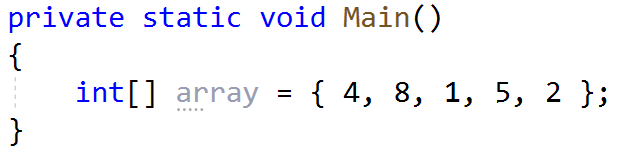 And we have to output all over values of it.
Outputting all array’s values
With only Net
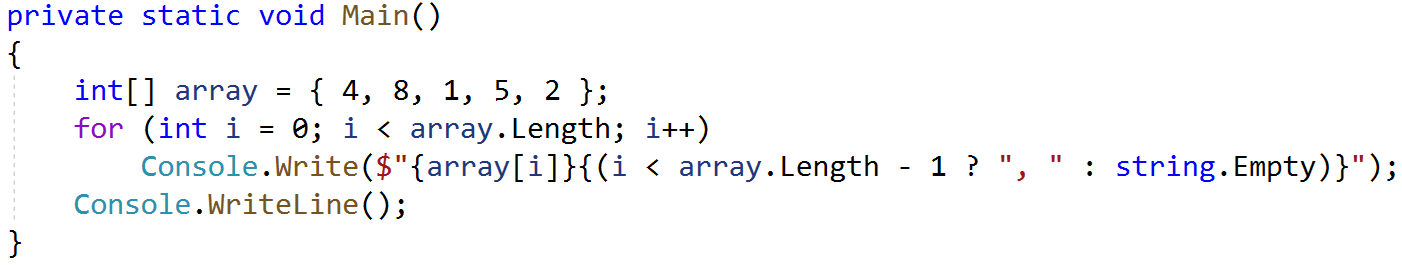 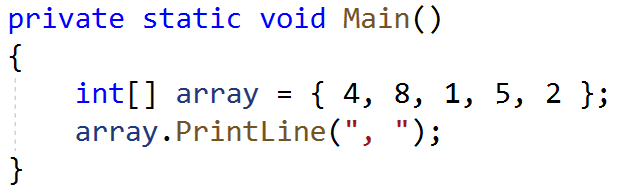 With NETSquirrel
Outputting all fields values and properties ones
Suppose we have the following declaration of the class:
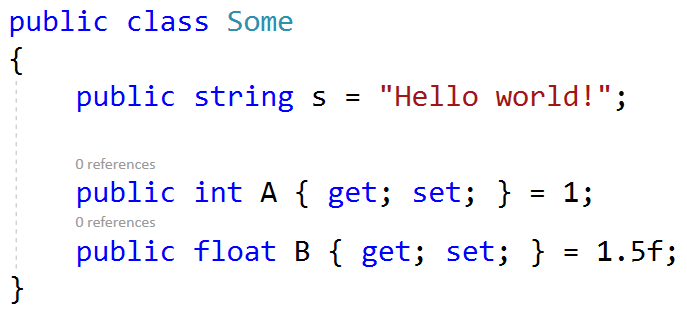 And we have to output all over values of fields and properties of it’s instance.
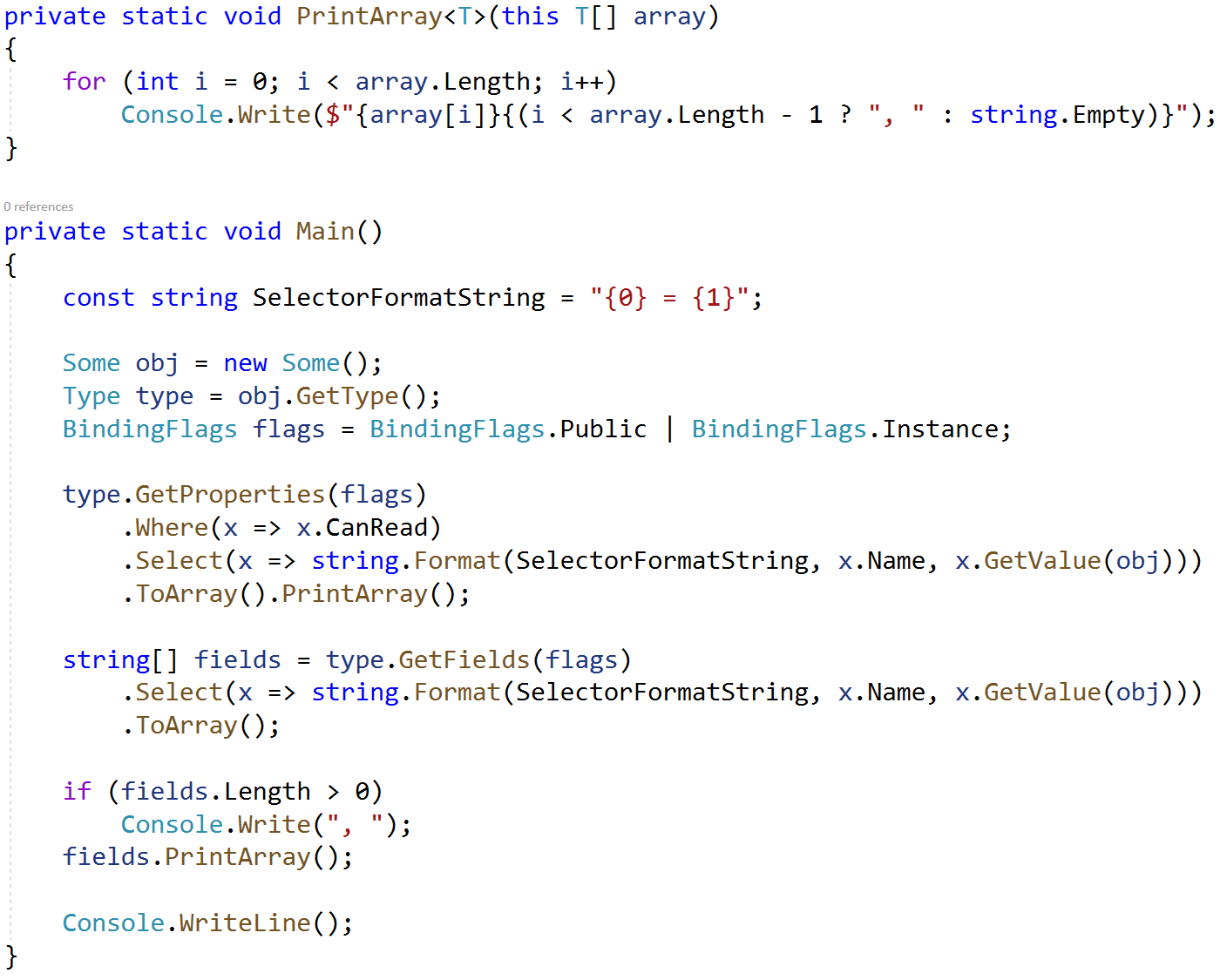 Outputting all fields values and properties ones
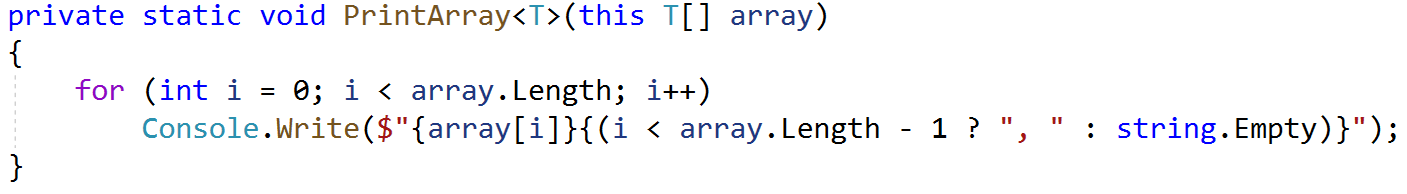 With only Net
Click to expand
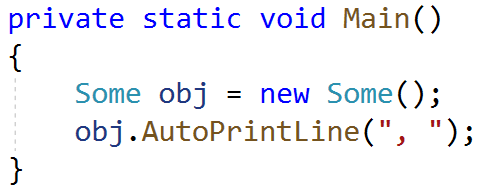 With NETSquirrel
Thanks for watching
Now you can checkout this library and apply it in your projects. If you want to advise something for developers or report a bug you can do it here.